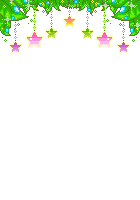 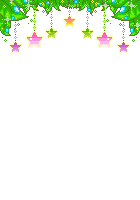 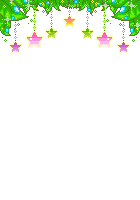 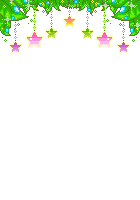 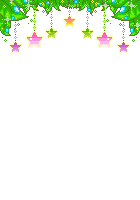 Trường tiểu học Quốc Tuấn
BÀI GIẢNG ĐIỆN TỬ MÔN TIẾNG VIỆT
BÀI 77: OAI, UÊ, UY
GIÁO VIÊN: NGUYỄN THỊ THÚY HẰNG
LỚP 1C
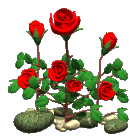 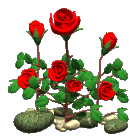 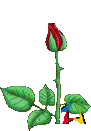 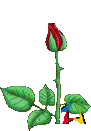 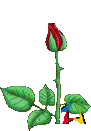 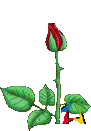 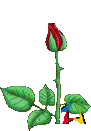 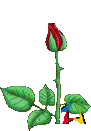 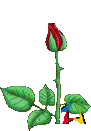 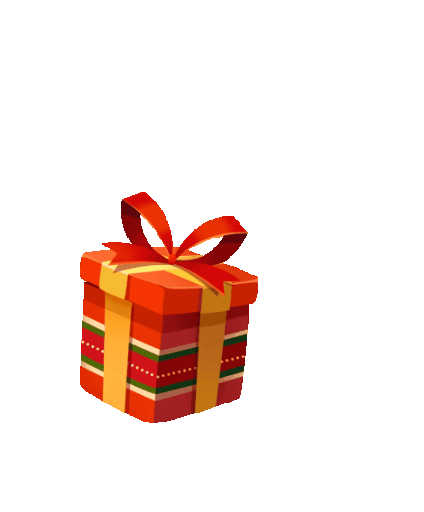 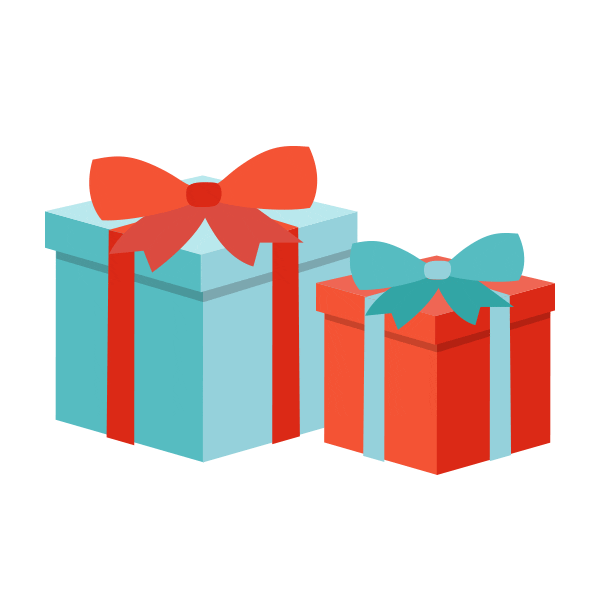 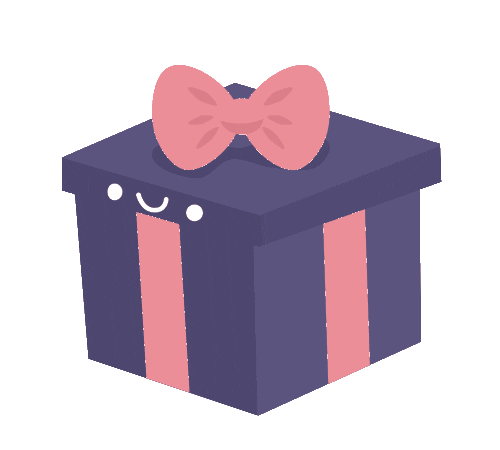 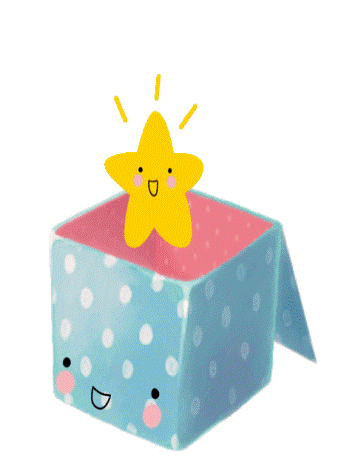 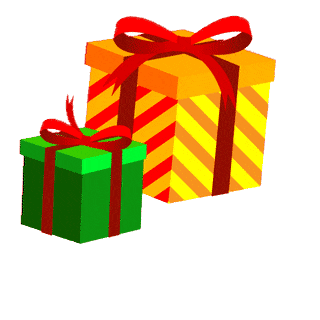 học toán
tóc xoăn
nhọn hoắt
hoạt hình
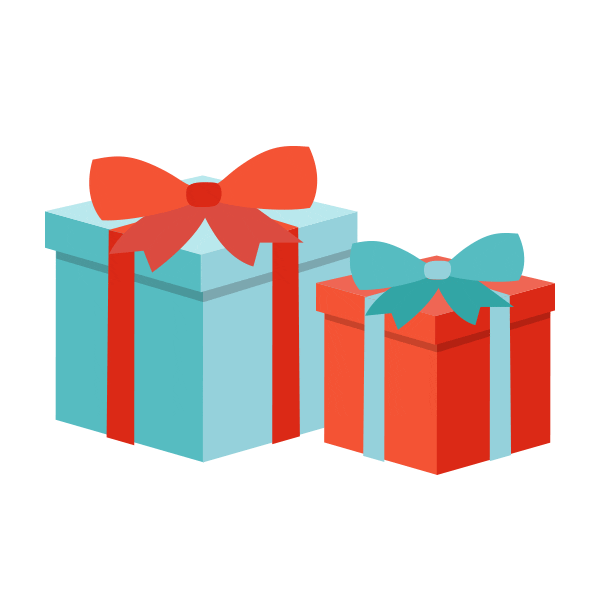 Cùng mở hộp quà
hoa xoan
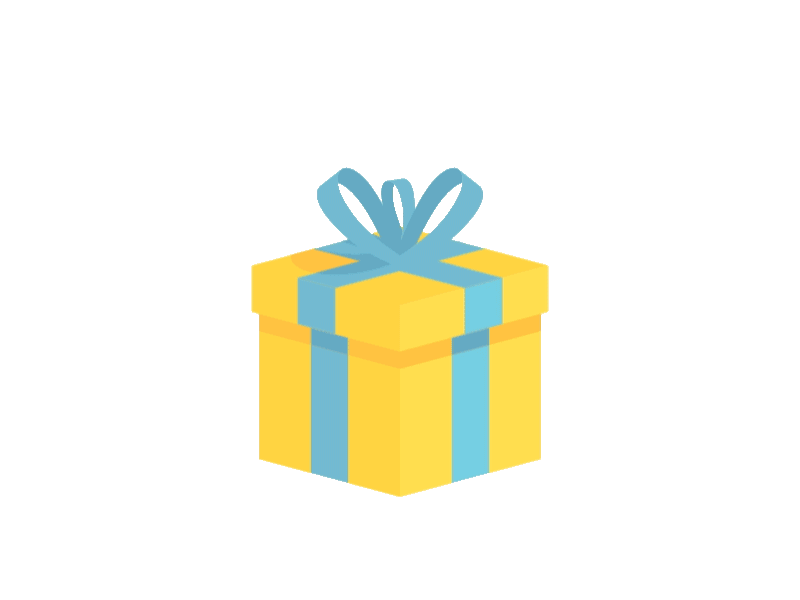 bé ngoan
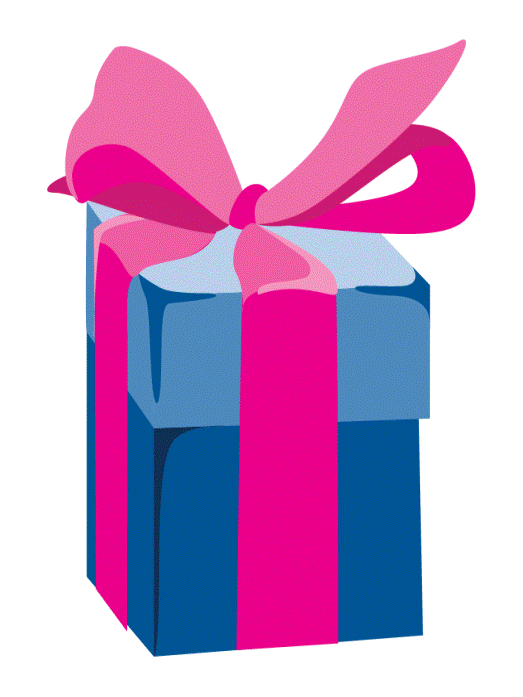 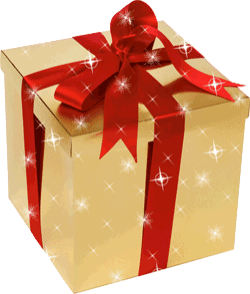 thoăn thoắt
loắt choắt
giàn khoan
khởi động
BÀI 77: 
oai    uê    uy
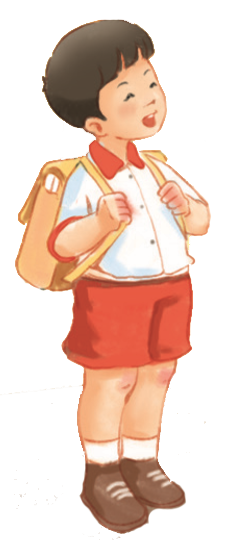 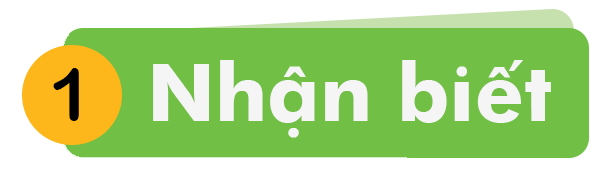 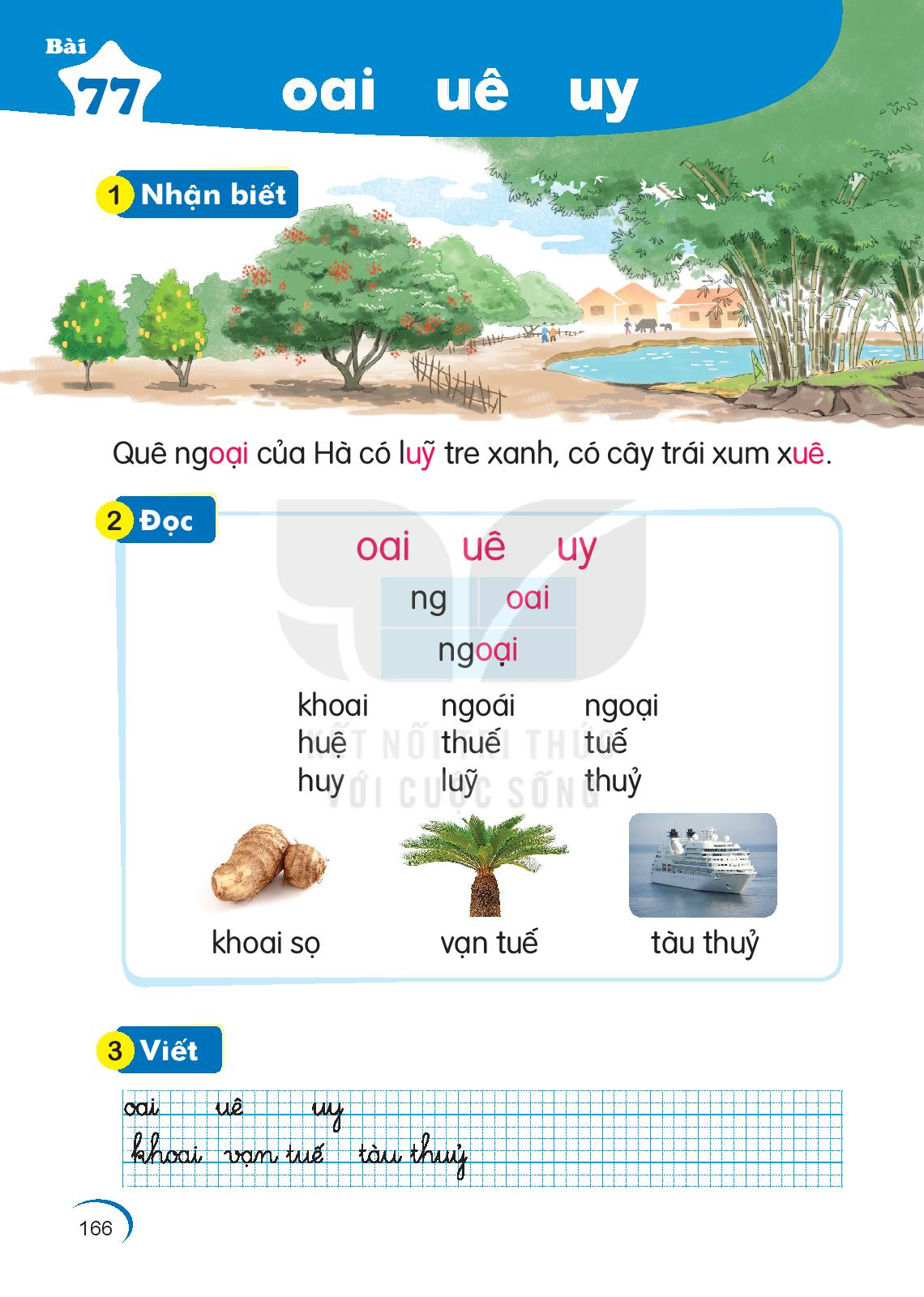 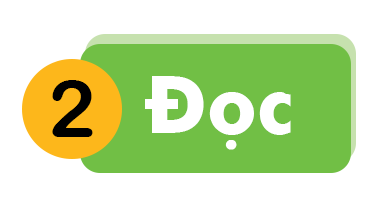 oai
uê
uy
oai
uê
uy
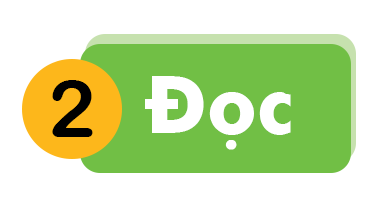 ng
oai
ngoại
Ai nhanh hơn?
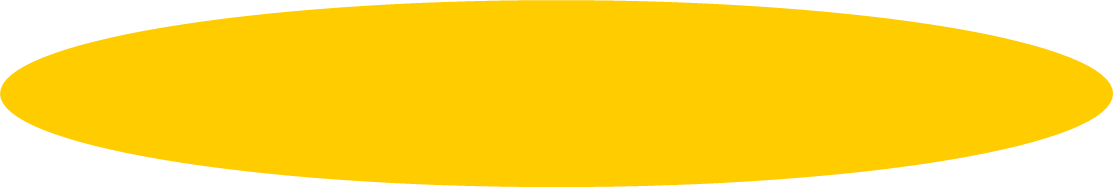 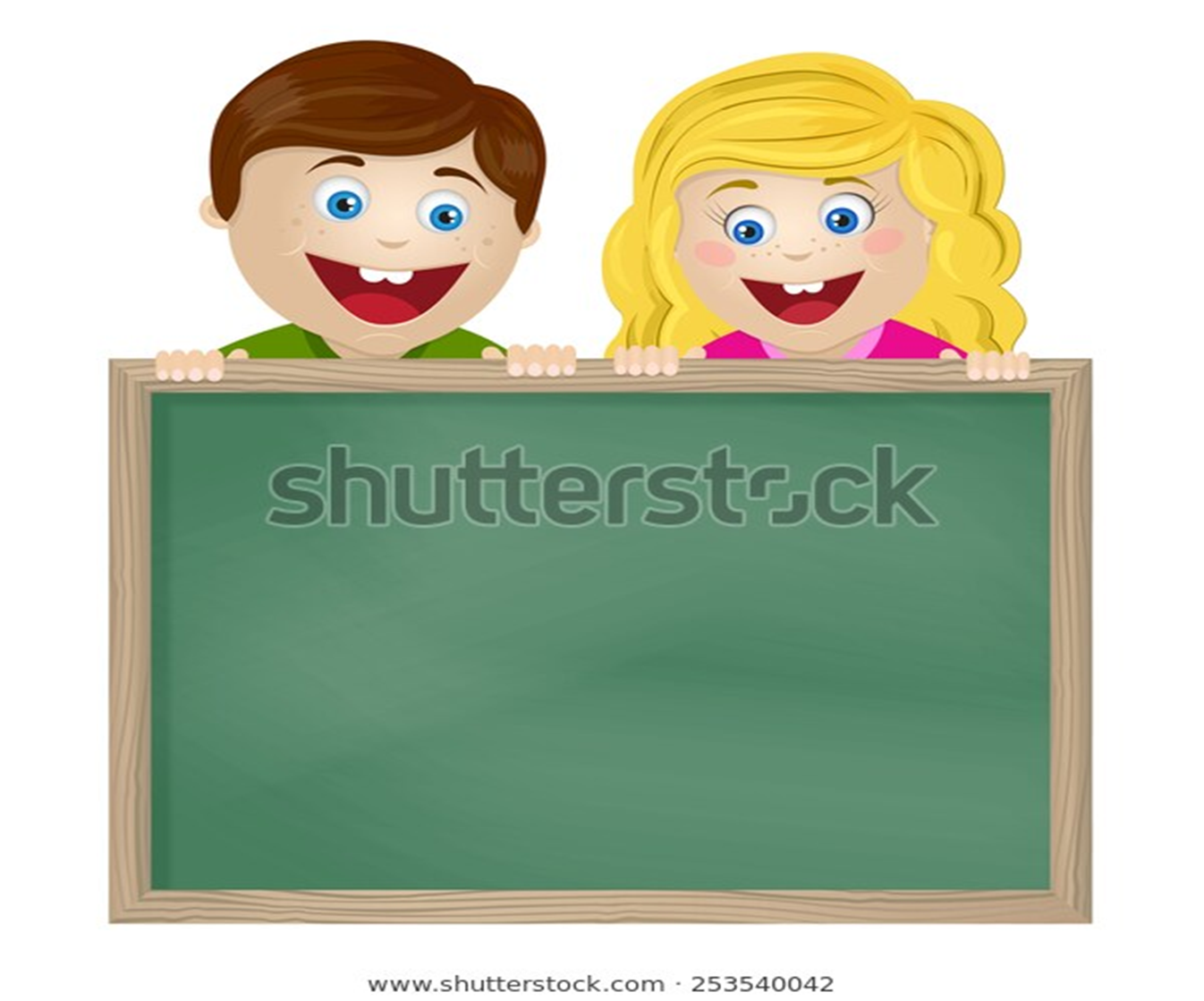 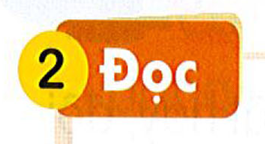 ghép tiếng: 
Âm, vần   tiếng với
oai  uê uy
oai
uê
uy
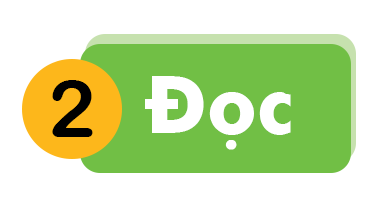 ng
oai
ngoại
khoai
ngoái
ngoại
huệ
thuế
tuế
huy
luỹ
thuỷ
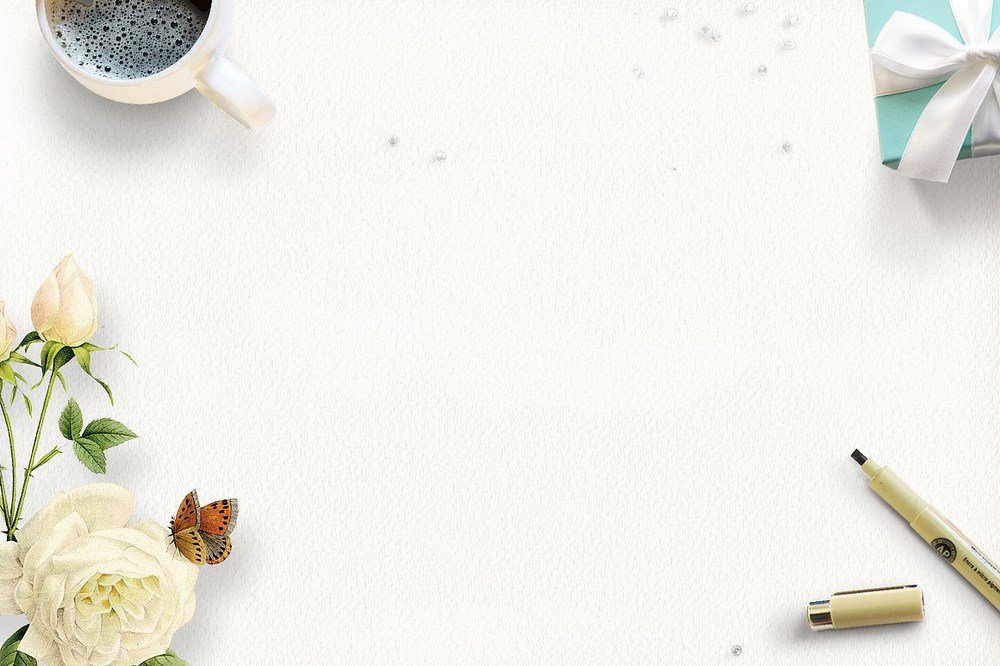 Thư giãn nhé
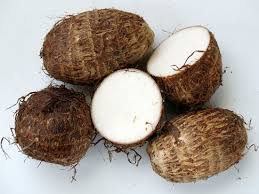 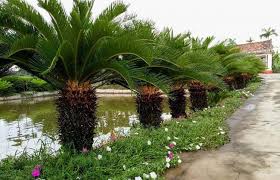 khoai sọ
vạn tuế
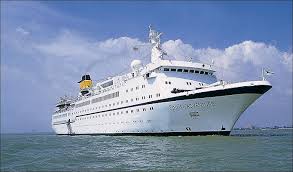 tàu thuỷ
oai
uê
uy
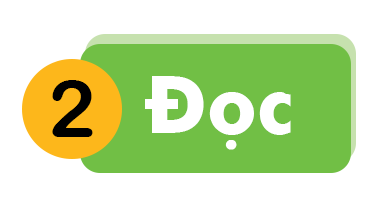 ng
oai
ngoại
khoai
ngoái
ngoại
tuế
huệ
thuế
thuỷ
huy
luỹ
khoai sọ
vạn tuế
tàu thuỷ
Hà vui đùa với cây trong vườn như thế nào?
Vườn nhà Hà có những cây gì?
Ngày nghỉ Hà làm gì?
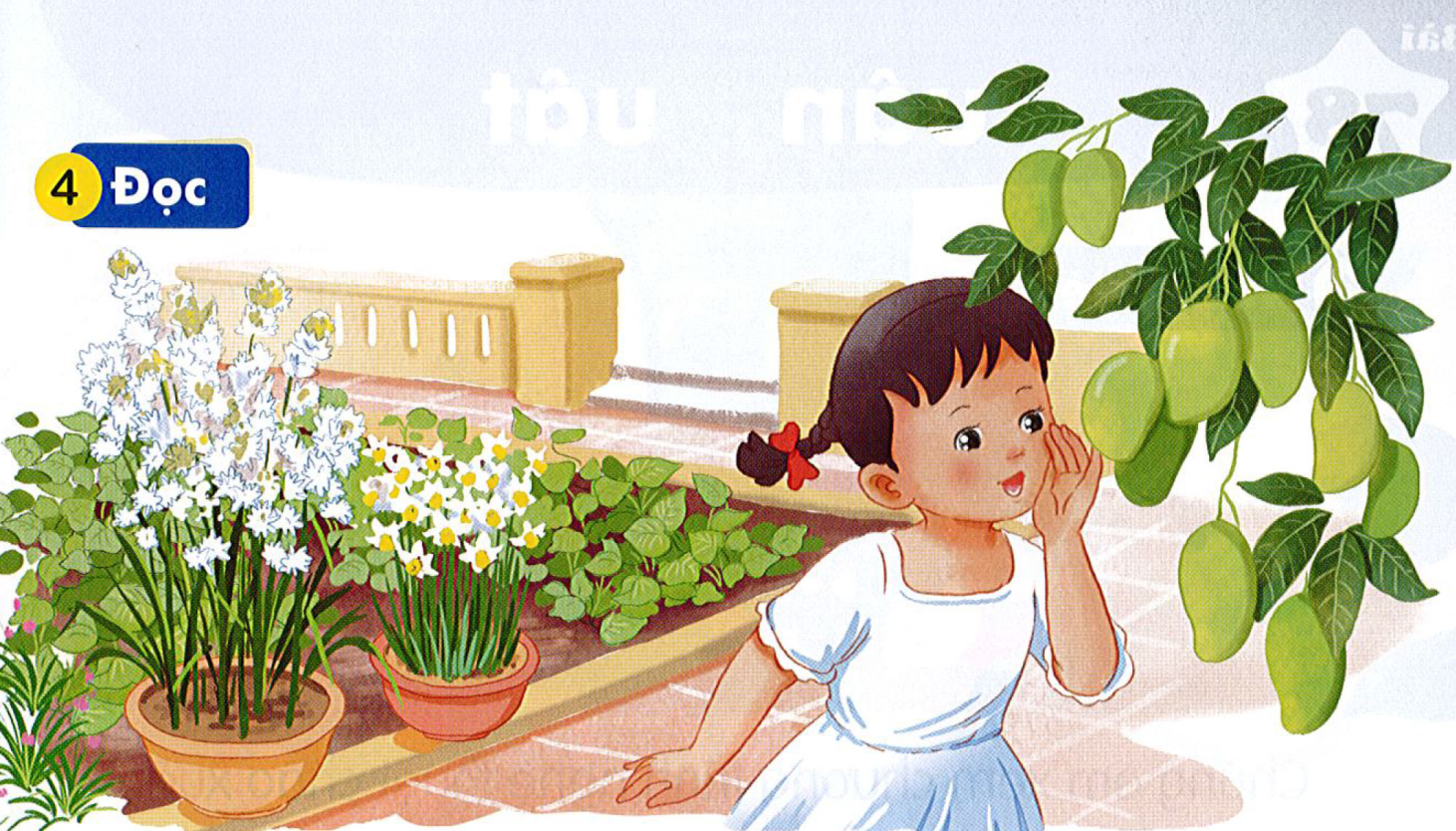 Ngày nghỉ, Hà thoải mải vui đùa với hoa trái vườn nhà. Hà thì thầm với cây xoài lúc lỉu quả. Hà cúi trêu đám dây khoai lang đang bò trên mặt đất. Em cùng gió nô giỡn bên những bông huệ trắng. Em đưa tay vuốt ve những cánh thuỷ tiên đang thi nhau khoe sắc.
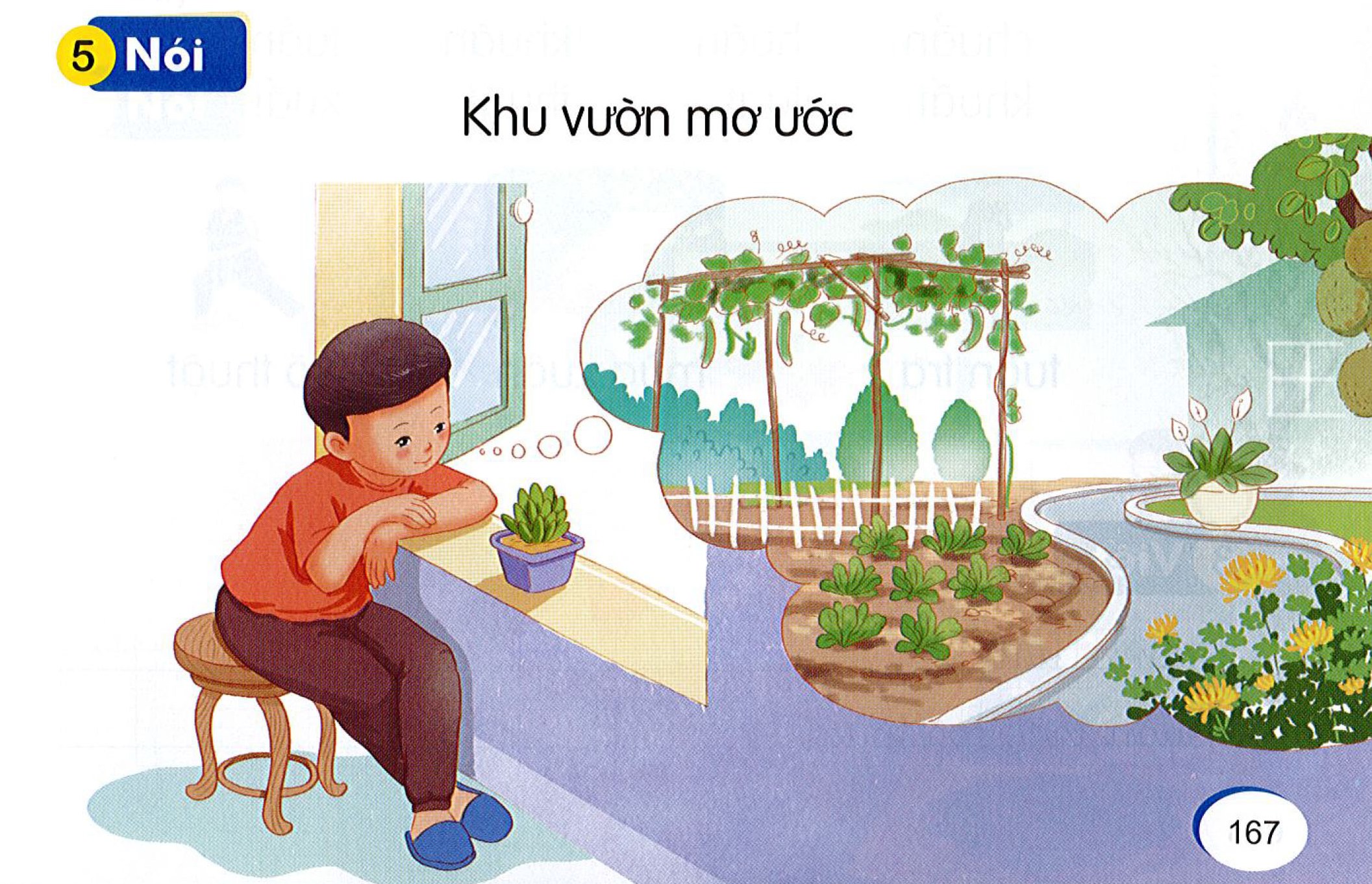 Nhà em có vườn không?
Vườn nhà em có những cây gì?
Nếu có một khu vườn riêng của mình, em muốn trồng cây gì trong khu vườn đó?
CỦNG CỐ 
BÀI HỌC
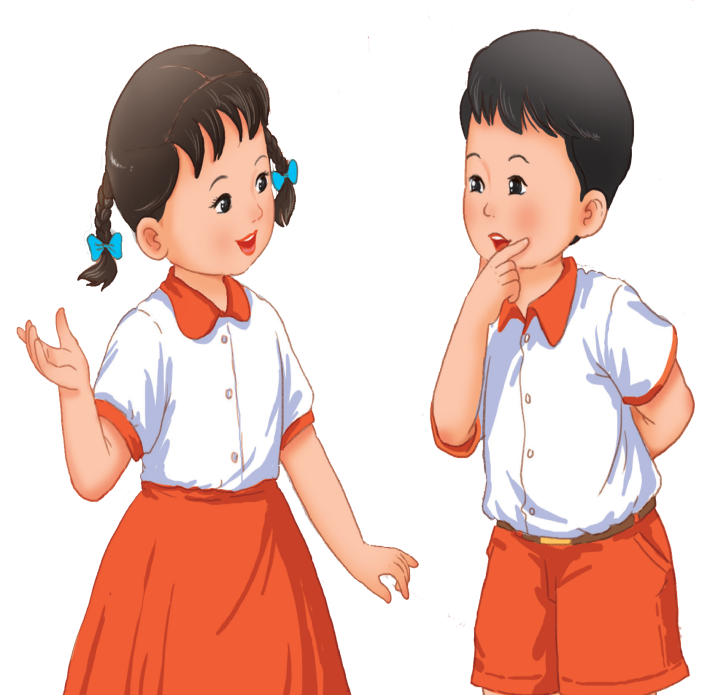 Tìm thêm một số từ ngữ có vần oai, uê, uy . Đặt câu với mỗi từ ngữ đó.